Concurrent Programing:
Motivation,
Theory,
Practice

Emmett Witchel
First Bytes Teacher Conference
July 2008
[Speaker Notes: This lecture has too many repititious slides.  The process fork/exec animation should be moved up.  It should be motivated by first presenting ProcessCreate.  Then showing problems with a web server handing off an open network connection.  The complexity of ProcessCreate leads to fork/exec.  Clarify the distinction between the values of the process ids and the return value of fork.]
Uniprocessor Performance Not Scaling
Graph by Dave Patterson
Power and heat lay waste to processor makers
Intel P4 (2000-2007)
1.3GHz to 3.8GHz, 31 stage pipeline
“Prescott” in 02/04 was too hot.  Needed 5.2GHz to beat 2.6GHz Athalon
Too much power
Intel Pentium Core, (2006-)
1.06GHz to 3GHz, 14 stage pipeline
Based on mobile (Pentium M) micro-architecture
Power efficient
Designed by small team in Israel
2% of electricity in the U.S. feeds computers
Doubled in last 5 years
What about Moore’s law?
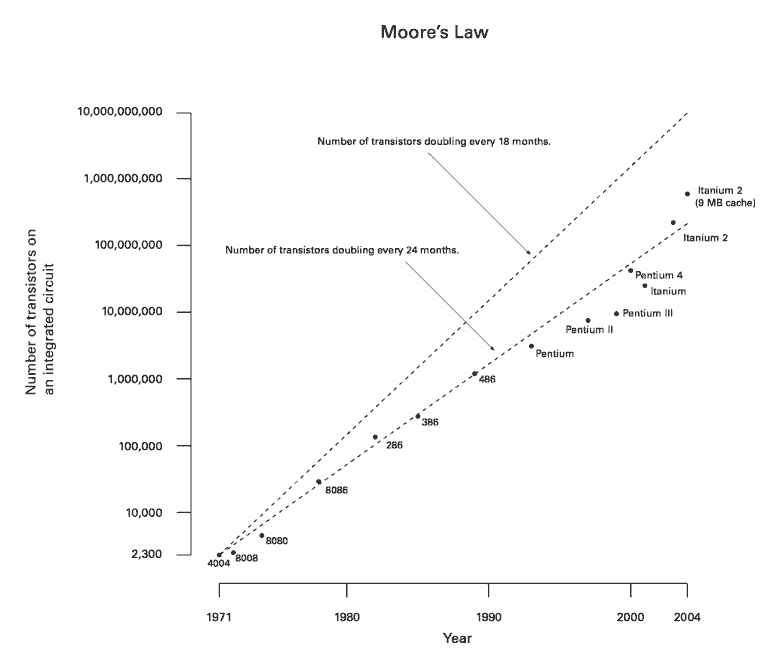 Number of transistors double every 24 months
Not performance!
Architectural trends that favor multicore
Power is a first class design constraint
Performance per watt the important metric
Leakage power significant with small transisitors
Chip dissipates power even when idle!
Small transistors fail more frequently
Lower yield, or CPUs that fail?
Wires are slow
Light in vacuum can travel ~1m in 1 cycle at 3GHz
Quantum effects
Motivates multicore designs (simpler, lower-power cores)
Multicores are here, and coming fast!
4 cores in 2008
16 cores in 2009
80 cores in 20??
Intel TeraFLOP
AMD Quad Core
Sun Rock
“[AMD] quad-core processors … are just the beginning….”
	http://www.amd.com
“Intel has more than 15 multi-core related projects underway”
	http://www.intel.com
Houston, We have a problem!
Running multiple programs only goes so far
How does one application take advantage of multiple cores?
Parallel programming is a hard problem

Even systems programmers find it challenging
“Blocking on a mutex is a surprisingly delicate dance” 
		—OpenSolaris, mutex.c

What about Visual Basic programmers?
“The distant threat has come to pass…..parallel computers are the inexorable next step in the evolution of computers.”
		— James Larus, Microsoft Research		In Transactional Memory, 		Morgan & Claypool Publishers, 2007
What’s hard about parallel programming?
Answer #1: Little experience
Most application programmers have never written or substantially modified a significant parallel program

Answer #2: Poor programming models
Primitive synchronization mechanisms 
Haven’t changed significantly in 50 years

Answer #3: People think sequentially
Programming models approximate sequential execution
Application performance with more processors
Not scalable: Most current programs
Moderate: The hope for the future
Scalable: Scientific codes, some graphics, server workloads
Processes
Process Management
[Speaker Notes: This lecture has too many repititious slides.  The process fork/exec animation should be moved up.  It should be motivated by first presenting ProcessCreate.  Then showing problems with a web server handing off an open network connection.  The complexity of ProcessCreate leads to fork/exec.  Clarify the distinction between the values of the process ids and the return value of fork.]
What is a Process?
A process is a program during execution.
Program = static executable file (image)
Process = executing program = program + execution state.

A process is the basic unit of execution in an operating system

Different processes may run several instances of the same program

At a minimum, process execution requires following resources:
Memory to contain the program code and data
A set of CPU registers to support execution
Program to Process
We write a program in e.g., Java.
A compiler turns that program into an instruction list.
The CPU interprets the instruction list (which is more a graph of basic blocks).
void X (int b) {
   if(b == 1) {
…
int main() {
  int a = 2;
  X(a);
}
Process in Memory
What is in memory.
Program to process.
main; a = 2
Stack
What you wrote
X; b = 2
void X (int b) {
  if(b == 1) {
…
int main() {
  int a = 2;
  X(a);
}
Heap
void X (int b) {
  if(b == 1) {
…
int main() {
  int a = 2;
  X(a);
}
What must the OS track for a process?
Code
Keeping track of a process
A process has code.
OS must track program counter (code location).
A process has a stack.
OS must track stack pointer.
OS stores state of processes’ computation in a process control block (PCB).
E.g., each process has an identifier (process identifier, or PID)
Data (program instructions, stack & heap) resides in memory, metadata is in PCB.
Anatomy of a Process
Process’s 
address space
mapped segments
DLL’s
Stack
Heap
Initialized data
Code
Header
Code
Initialized data
Process Control
Block
PC
Stack Pointer 
Registers
PID
UID
Scheduling Priority
List of open files
…
Executable File
Process Life Cycle
Processes are always either executing, waiting to execute or waiting for an event to occur
Done
Start
Ready
Running
Waiting
A preemptive scheduler will force a transition from running to ready.  A non-preemptive scheduler waits.
[Speaker Notes: Besides memory state and processor state, there’s also execution state.
In this class we’ll use a simple 3-state model of process execution.
—	At all times a process is always in one of these three states.
—	We assume a single processor so there’s only ever one process in the running state. 
There are queues associated w/ the waiting and ready states. 
—	More later.
Do an example of a process making state transitions upon performing I/O.
—	Note that the READ operation causes two process transitions: one from the running to the waiting state, and one from the ready to the running state.]
From Processes to Threads
Processes, Threads and Processors
Hardware can interpret N instruction streams at once
Uniprocessor, N==1
Dual-core, N==2
Sun’s Niagra 2 (2008) N == 64, but 8 groups of 8
An OS can run 1 process on each processor at the same time
Concurrent execution increases throughput
An OS can run 1 thread on each processor at the same time
Do multiple threads reduce latency for a given application?
Processes and Threads
Process abstraction combines two concepts
Concurrency
Each process is a sequential execution stream of instructions
Protection
Each process defines an address space
Address space identifies all addresses that can be touched by the program

Threads
Key idea: separate the concepts of concurrency from protection
A thread is a sequential execution stream of instructions
A process defines the address space that may be shared by multiple threads
Introducing Threads
A thread represents an abstract entity that executes a sequence of instructions
It has its own set of CPU registers 
It has its own stack
There is no thread-specific heap or data segment (unlike process)

Threads are lightweight
Creating a thread more efficient than creating a process.
Communication between threads easier than btw. processes.
Context switching between threads requires fewer CPU cycles and memory references than switching processes.
Threads only track a subset of process state (share list of open files, mapped memory segments …)

Examples:
OS-level: Windows threads, Sun’s LWP, POSIX’s threads
User-level: Some JVMs
Language-supported: Modula-3, Java
65
47
Context switch time for which entity is greater?
Process
Thread
Programmer’s View
void fn1(int arg0, int arg1, …) {…}

main() {
	…
	tid = CreateThread(fn1, arg0, arg1, …);
	…
}

At the point CreateThread is called, execution continues in parent thread in main function, and execution starts at fn1 in the child thread, both in parallel  (concurrently)
Threads vs. Processes
Processes

A process has code/data/heap & other segments
There must be at least one thread in a process
Threads within a process share code/data/heap, share I/O, but each has its own stack & registers
Expensive creation
Expensive context switching
If a process dies, its resources are reclaimed & all threads die
Inter-process communication via OS and data copying.
Threads

A thread has no data segment or heap
A thread cannot live on its own, it must live within a process
There can be more than one thread in a process, the first thread calls main & has the process’s stack
Inexpensive creation
Inexpensive context switching
If a thread dies, its stack is reclaimed
Inter-thread communication via memory.
TCB for 
Thread1
PC
SP
State
Registers
…
TCB for 
Thread2
Stack – thread2
PC
SP
State
Registers
…
Stack – thread1
Implementing Threads
Process’s 
address space
Processes define an address space; threads share the address space

Process Control Block (PCB) contains process-specific information 
Owner, PID, heap pointer, priority, active thread, and pointers to thread information

Thread Control Block (TCB) contains thread-specific information
Stack pointer, PC, thread state (running, …), register values, a pointer to PCB, …
mapped segments
DLL’s
Heap
Initialized data
Code
Threads have the same scheduling states as processes
True
False
Threads’ Life Cycle
Threads (just like processes) go through a sequence of start, ready, running, waiting, and done states
Done
Start
Ready
Running
Waiting
[Speaker Notes: Besides memory state and processor state, there’s also execution state.
In this class we’ll use a simple 3-state model of process execution.
—	At all times a process is always in one of these three states.
—	We assume a single processor so there’s only ever one process in the running state. 
There are queues associated w/ the waiting and ready states. 
—	More later.
Do an example of a process making state transitions upon performing I/O.
—	Note that the READ operation causes two process transitions: one from the running to the waiting state, and one from the ready to the running state.]
How Can it Help?
How can this code take advantage of 2 threads?
for(k = 0; k < n; k++)
	a[k] = b[k] * c[k] + d[k] * e[k];

Rewrite this code fragment as:
do_mult(l, m) {
	for(k = l; k < m; k++)
		a[k] = b[k] * c[k] + d[k] * e[k];
}
main() {
   CreateThread(do_mult, 0, n/2);
   CreateThread(do_mult, n/2, n);

What did we gain?
How Can it Help?
Consider a Web server
     Create a number of threads, and for each thread do
get network message (URL) from client
get URL data from disk
send data over network

Why does creating multiple threads help?
Overlapping Requests (Concurrency)
Request 1
Thread 1
Request 2
Thread 2
get network message (URL) from client
get URL data from disk




send data over network
get network message (URL) from client
get URL data from disk



send data over network
(disk access latency)
(disk access latency)
Time
Total time is less than request 1 + request 2
Latency and Throughput
Latency: time to complete an operation
Throughput: work completed per unit time
Multiplying vector example: reduced latency
Web server example: increased throughput
Consider plumbing
Low latency: turn on faucet and water comes out
High bandwidth: lots of water (e.g., to fill a pool)
What is “High speed Internet?”
Low latency: needed to interactive gaming
High bandwidth: needed for downloading large files
Marketing departments like to conflate latency and bandwidth…
Relationship between Latency and Throughput
Latency and bandwidth only loosely coupled
Henry Ford: assembly lines increase bandwidth without reducing latency
Latency reduction is difficult
Often, one can buy bandwidth
E.g., more memory chips, more disks, more computers
Big server farms (e.g., google) are high bandwidth
Thread or Process Pool
Creating a thread or process for each unit of work (e.g., user request) is dangerous
High overhead to create & delete thread/process
Can exhaust CPU & memory resource
Thread/process pool controls resource use
Allows service to be well conditioned.
Thread Synchronization:Too Much Milk
Concurrency Problems, Real Life Example
Imagine multiple chefs in the same kitchen
Each chef follows a different recipe
Chef 1
Grab butter, grab salt, do other stuff
Chef 2
Grab salt, grab butter, do other stuff
What if Chef 1 grabs the butter and Chef 2 grabs the salt?
Yell at each other (not a computer science solution)
Chef 1 grabs salt from Chef 2 (preempt resource)
Chefs all grab ingredients in the same order
Current best solution, but difficult as recipes get complex
Ingredient like cheese might be sans refrigeration for a while
The Need For Mutual Exclusion
Running multiple processes/threads in parallel increases performance
Some computer resources cannot be accessed by multiple threads at the same time
E.g., a printer can’t print two documents at once
Mutual exclusion is the term to indicate that some resource can only be used by one thread at a time
Active thread excludes its peers
For shared memory architectures, data structures are often mutually exclusive
Two threads adding to a linked list can corrupt the list
Sharing among threads increases performance…
int a = 1, b = 2;
main() {
	CreateThread(fn1, 4);
	CreateThread(fn2, 5);
}
fn1(int arg1) {
	if(a) b++; 
}
fn2(int arg1) {
	a = arg1;
}
What are the value of a & b
at the end of execution?
… But it can lead to problems!!
int a = 1, b = 2;
main() {
	CreateThread(fn1, 4);
	CreateThread(fn2, 5);
}
fn1(int arg1) {
	if(a) b++; 
}
fn2(int arg1) {
	a = 0;
}
What are the values of a & b
at the end of execution?
Some More Examples
What are the possible values of x in these cases?
Thread1: x = 1;		   	    Thread2: x = 2;
Initially y = 10;
Thread1: x = y + 1;		   Thread2: y = y * 2;
Initially x = 0;
Thread1: x = x + 1;		   Thread2: x = x + 2;
Concurrency Problem
Order of thread execution is non-deterministic
Multiprocessing
A system may contain multiple processors  cooperating threads/processes can execute simultaneously
Multi-programming
Thread/process execution can be interleaved because of time-slicing
Operations are often not “atomic”
Example: x = x + 1 is not atomic!
read x from memory into a register
increment register
store register back to memory
Goal:
Ensure that your concurrent program works under ALL possible interleaving
The Fundamental Issue
In all these cases, what we thought to be an atomic operation is not done atomically by the machine

An atomic operation is all or nothing:
Either it executes to completion, or
it did not execute at all, and
partial progress is not visible to the rest of the system
Are these operations usually atomic?
Writing an 8-bit byte to memory
True (is atomic)
False

Creating a file
True
False

Writing a disk 512-byte disk sector
True
False
Critical Sections
A critical section is an abstraction that
consists of a number of consecutive program instructions
all code within the section executes atomically

Critical sections are used frequently in an OS to protect data structures (e.g., queues, shared variables, lists, …)

A critical section implementation must be:
Correct: for a given k, only k threads can execute in the critical section at any given time (usually, k = 1)
Efficient: getting into and out of critical section must be fast. Critical sections should be as short as possible.
Concurrency control: a good implementation allows maximum concurrency while preserving correctness
Flexible: a good implementation must have as few restrictions as practically possible
Safety and Liveness
Safety property : “nothing bad happens”
holds in every finite execution prefix
Windows™ never crashes
a program never produces a wrong answer 

Liveness property: “something good eventually happens”
no partial execution is irremediable
Windows™ always reboots
a program eventually terminates

Every property is a combination of a safety property and a liveness property - (Alpern and Schneider)
Safety and liveness for critical sections
At most k threads are concurrently in the critical section
A. Safety
B. Liveness
C. Both

A thread that wants to enter the critical section, will eventually succeed
A. Safety
B. Liveness
C. Both

Bounded waiting: If a thread i is in entry section, then there is a bound on the number of times that other threads are allowed to enter the critical section before thread i’s request is granted
A. Safety    B. Liveness    C. Both
Critical Section: Implementation
Basic idea:
Restrict programming model 
Permit access to shared variables only within a critical section

General program structure
Entry section
“Lock” before entering critical section
Wait if already locked
Key point: synchronization may involve wait
Critical section code
Exit section
“Unlock” when leaving the critical section

Object-oriented programming style
Associate a lock with each shared object
Methods that access shared object are critical sections
Acquire/release locks when entering/exiting a method that defines a critical section
[Speaker Notes: Correctness — Does the algorithm ensure mutual exclusion.
Expedient — 
—	Can processes postpone the decision as to who enters the critical section indefinitely?  
—	Can a process outside the critical section hinder another process from entering the critical section?  
— fail-safe?  If a process fails outside the critical section, can it hinder another process from entering the critical section?
Bounded waiting — 
—	Is possible for a process to be continually  denied access to the critical section (i.e., is starvation possible)?  
—	No deadlock — someone can actually enter the critical section.

We’ll go over a set of examples to illustrate the concepts and terms.]
Thread Coordination
Too much milk!
Jack
Look in the fridge; out of milk
Leave for store
Arrive at store
Buy milk
Arrive home; put milk away
Jill



Look in fridge; out of milk
Leave for store
Arrive at store
Buy milk
Arrive home; put milk away
Oh, no!
Fridge and milk are shared data structures
Formalizing “Too Much Milk”
Shared variables
“Look in the fridge for milk” – check a variable
“Put milk away” – update a variable

Safety property
At most one person buys milk

Liveness
Someone buys milk when needed

How can we solve this problem?
Introducing Locks
Locks – an API with two methods
Lock::Acquire() – wait until lock is free, then grab it
Lock::Release() – release the lock, waking up a waiter, if any

With locks, too much milk problem is very easy!
LockAcquire();
if (noMilk) {
        buy milk;
}
LockRelease();
How can we implement locks?
Atomic Read-Modify-Write (ARMW)
For uni- and multi-processor architectures: implement locks using atomic read-modify-write instructions
Atomically 
read a memory location into a register, 	and
 write a new value to the location
Implementing ARMW is tricky in multi-processors
Requires cache coherence hardware.  Caches snoop the memory bus.

Examples:
Test&set instructions (most architectures)
Reads a value from memory
Write “1” back to memory location
Compare & swap (68000), exchange (x86), …
Test the value against some constant
If the test returns true, set value in memory to different value
Report the result of the test in a flag
if [addr] == r1 then [addr] = r2;
Using Locks Correctly
Make sure to release your locks along every possible execution path.
unsigned long flags;
local_irq_save( flags );  // Disable & save
  …
  if(somethingBad) {
     local_irq_restore( flags );
     return ERROR_BAD_THING;
  }
  …
local_irq_restore( flags ); // Reenable
return 0;
Using Locks Correctly
Java provides convenient mechanism.
import java.util.concurrent.locks.ReentrantLock;

aLock.lock();
try {
   …
} finally {
   aLock.unlock();
}
return 0;
Implementing Locks: Summary
Locks are higher-level programming abstraction
Mutual exclusion can be implemented using locks

Lock implementation generally requires some level of hardware support
Atomic read-modify-write instructions
Uni- and multi-processor architectures

Locks are good for mutual exclusion but weak for coordination, e.g., producer/consumer patterns.
Thread 0
Thread 1
move(a, b, key1);
move(b, a, key2);
Why Locks are Hard
Coarse-grain locks
Simple to develop
Easy to avoid deadlock
Few data races
Limited concurrency
Fine-grain locks
Greater concurrency
Greater code complexity
Potential deadlocks
Not composable
Potential data races
Which lock to lock?
// WITH FINE-GRAIN LOCKS
void move(T s, T d, Obj key){
  LOCK(s);
  LOCK(d);
  tmp = s.remove(key);
  d.insert(key, tmp);
  UNLOCK(d);
  UNLOCK(s);
}
DEADLOCK!
Monitors & Condition Variables
Three operations
Wait()
Release lock
Go to sleep 
Reacquire lock upon return
Notify()  (historically called Signal())
Wake up a waiter, if any
NotifyAll() (historically called Broadcast())
Wake up all the waiters

Implementation
Requires a per-condition variable queue to be maintained
Threads waiting for the condition wait for a notify() 

Butler Lampson and David Redell, “Experience with Processes and Monitors in Mesa.”
Summary
Non-deterministic order of thread execution  concurrency problems
Multiprocessing
A system may contain multiple processors  cooperating threads/processes can execute simultaneously
Multi-programming
Thread/process execution can be interleaved because of time-slicing

Goal: Ensure that your concurrent program works under ALL possible interleaving

Define synchronization constructs and programming style for developing concurrent programs
Locks  provide mutual exclusion
Condition variables  provide conditional synchronization
More Resources
Sun’s Java documentation
http://java.sun.com/javase/6/docs/api/
http://java.sun.com/docs/books/tutorial/essential/concurrency/
Modern Operating Systems (3rd Edition)by Andrew Tanenbaum (ISBN-10: 0136006639)
Operating System Concepts with Java by Abraham Silberschatz, Peter Baer Galvin, Greg Gagne  (ISBN-10: 047176907X)
Concurrent Programming in Java: Design Principles and Patterns by Doug Lea (ISBN-10: 0201310090)